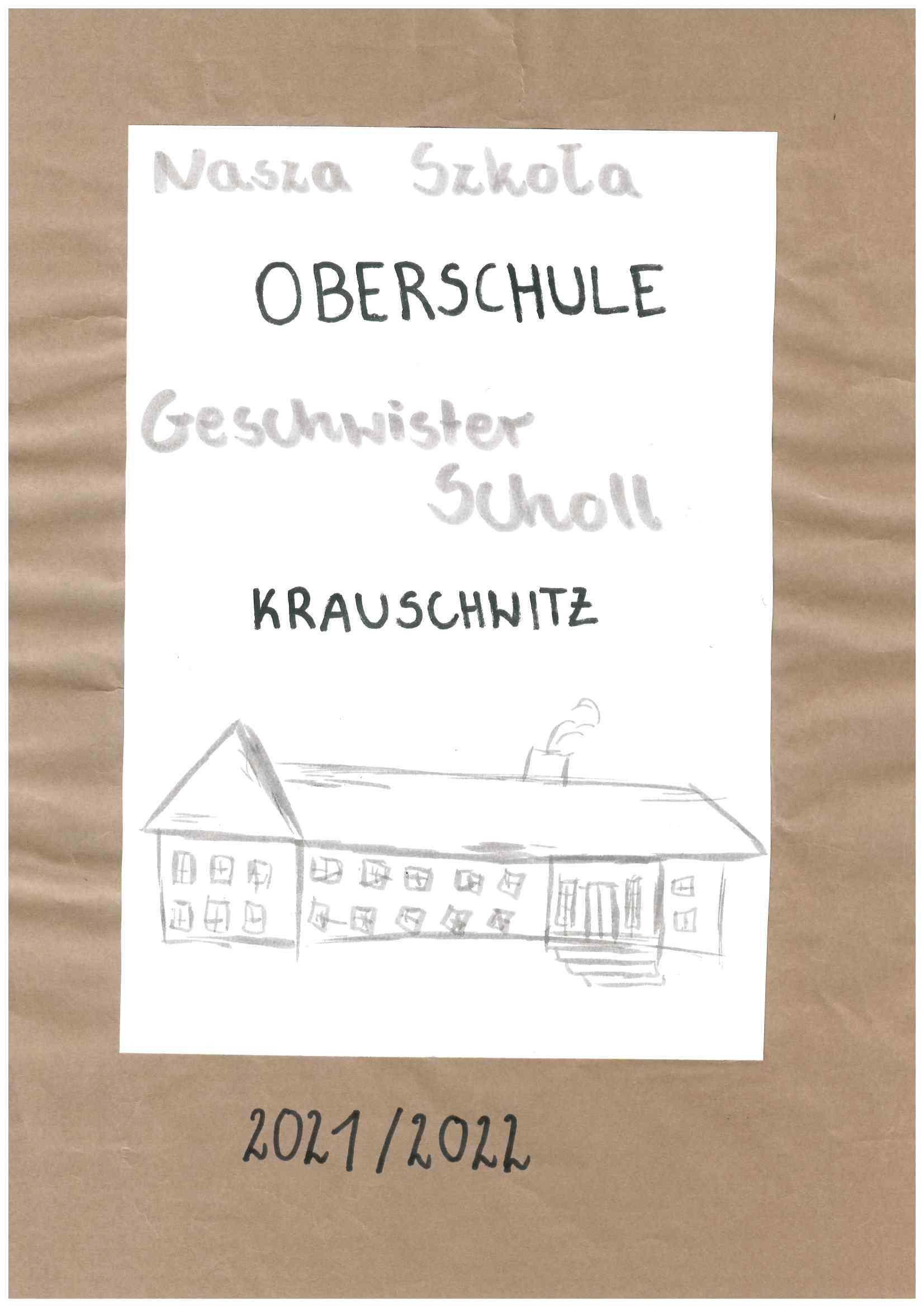 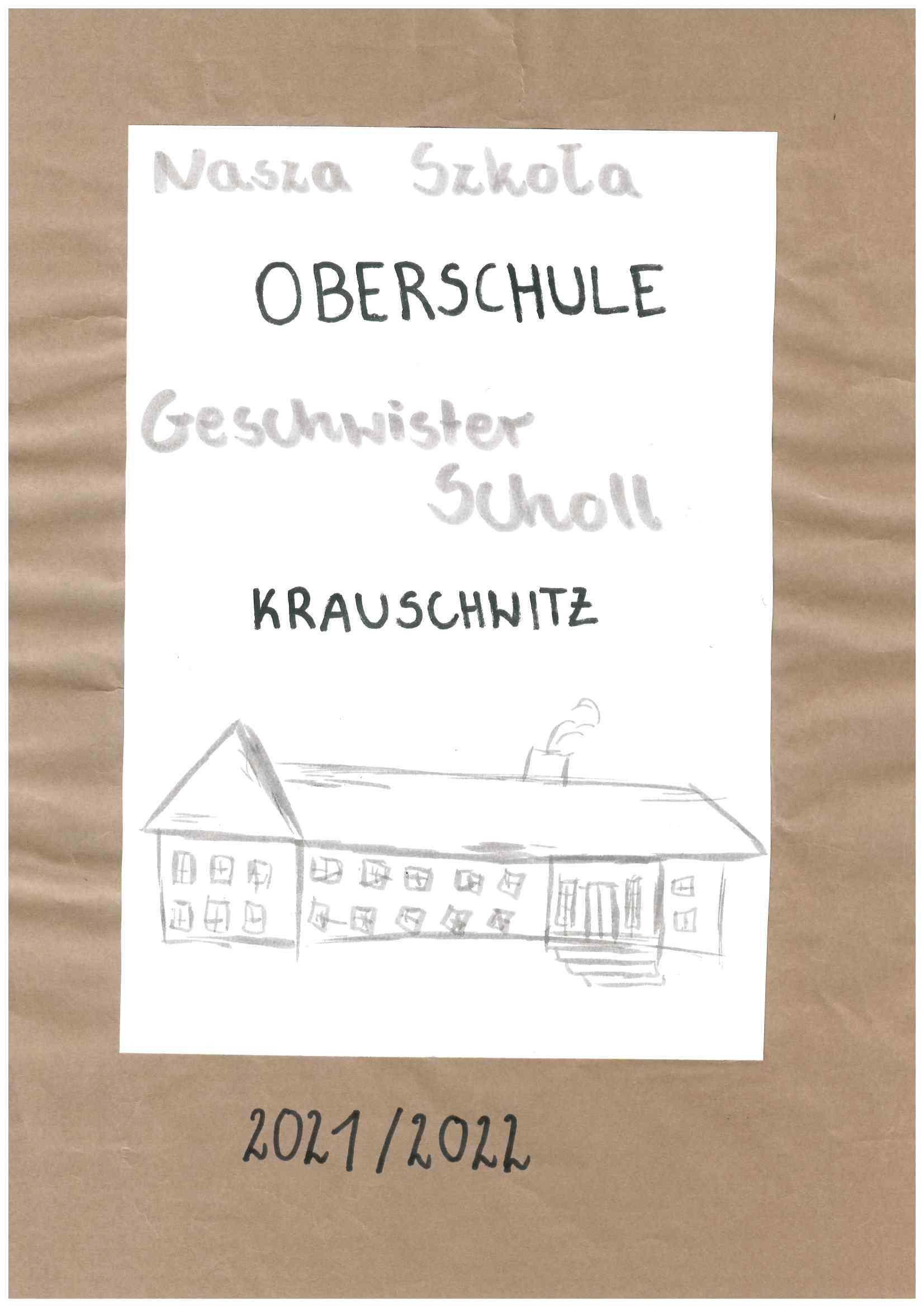 non
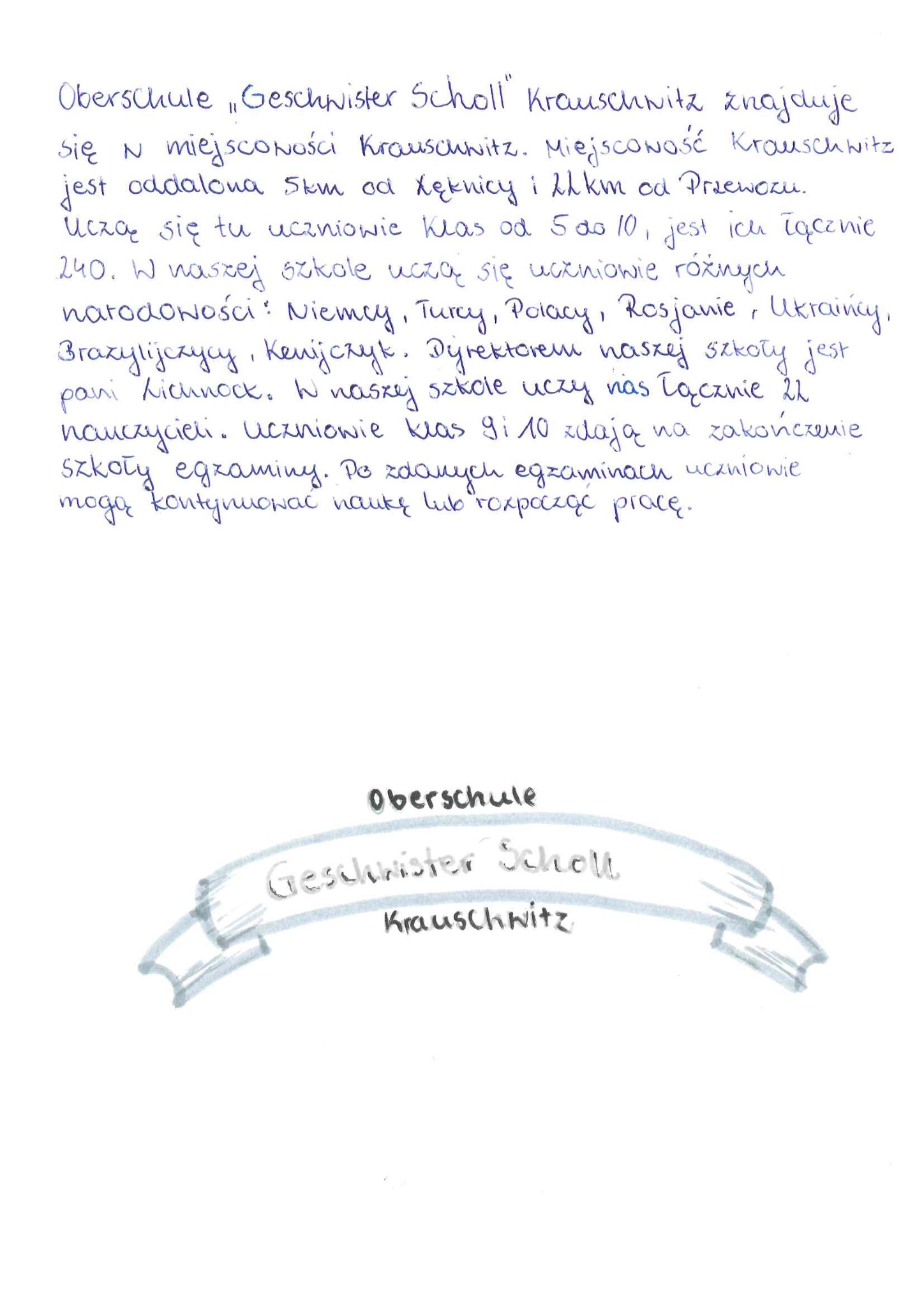 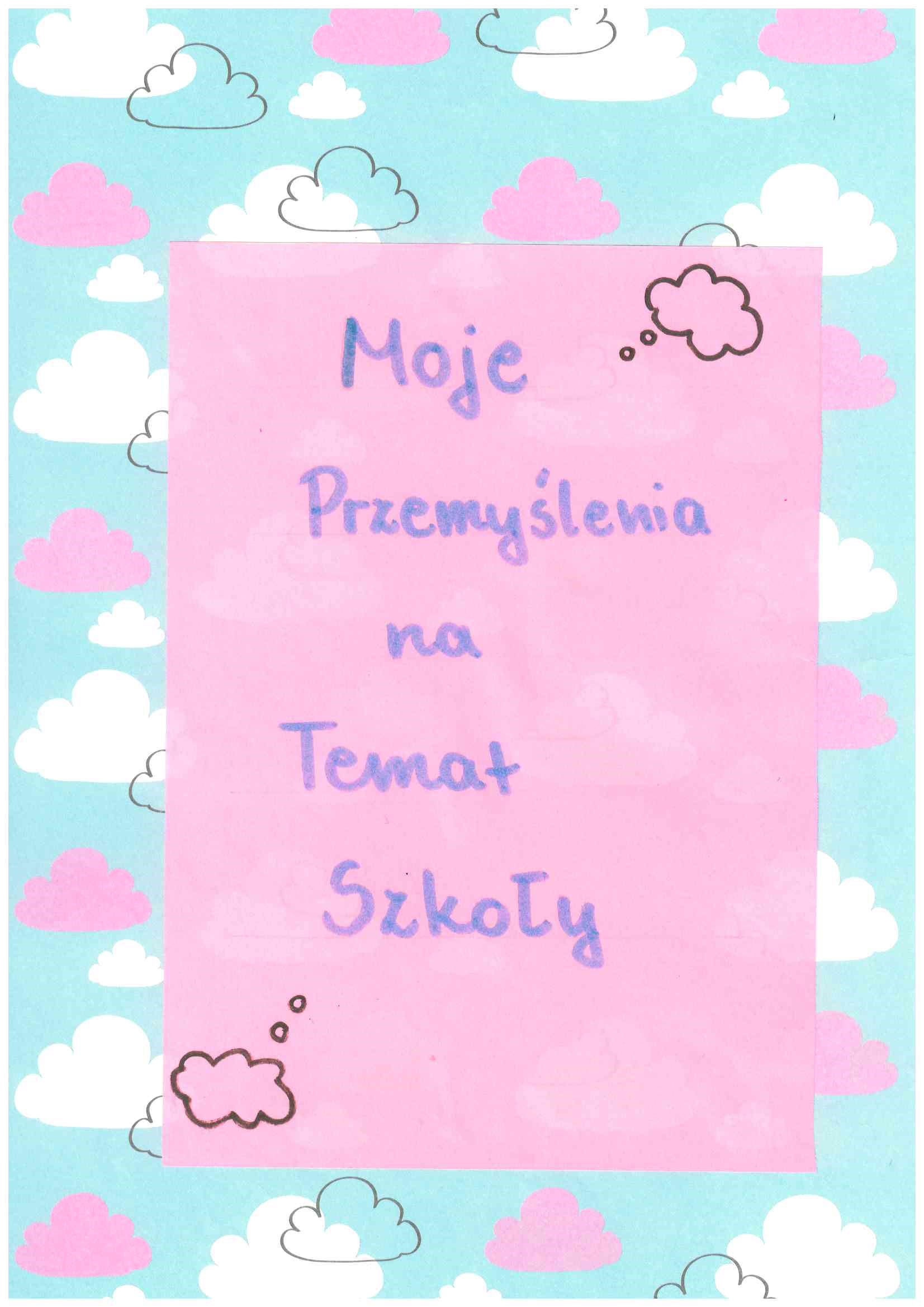 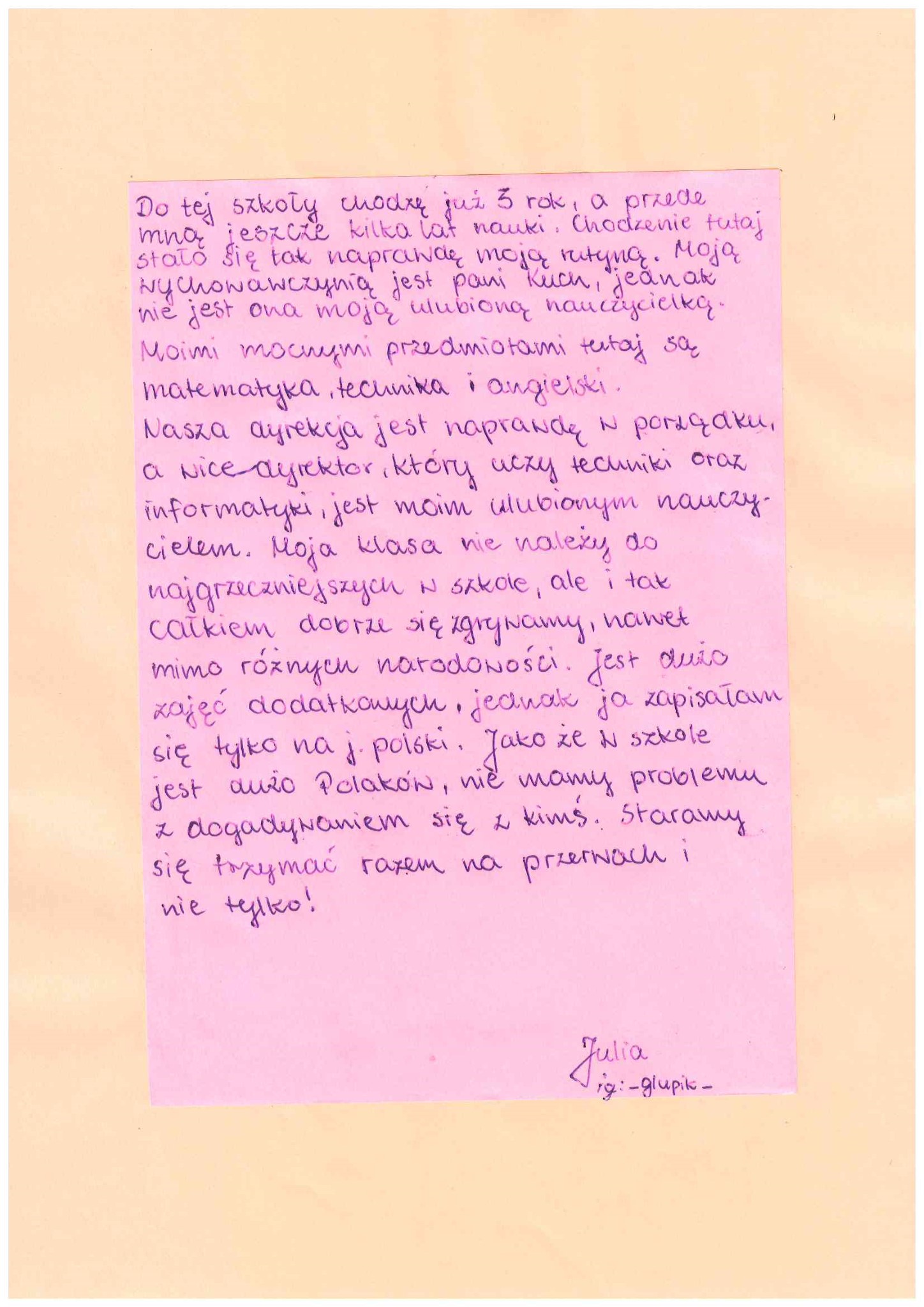 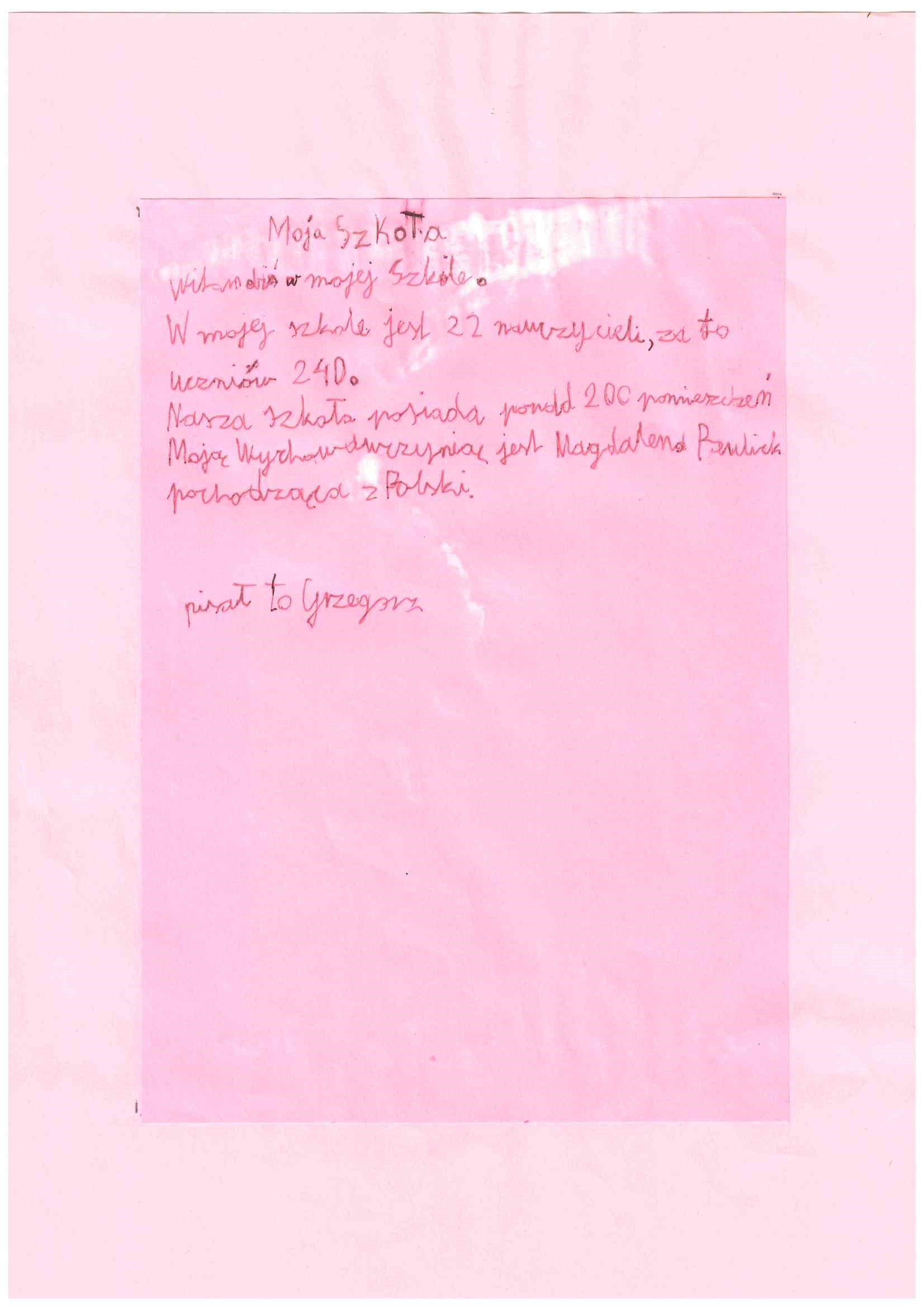 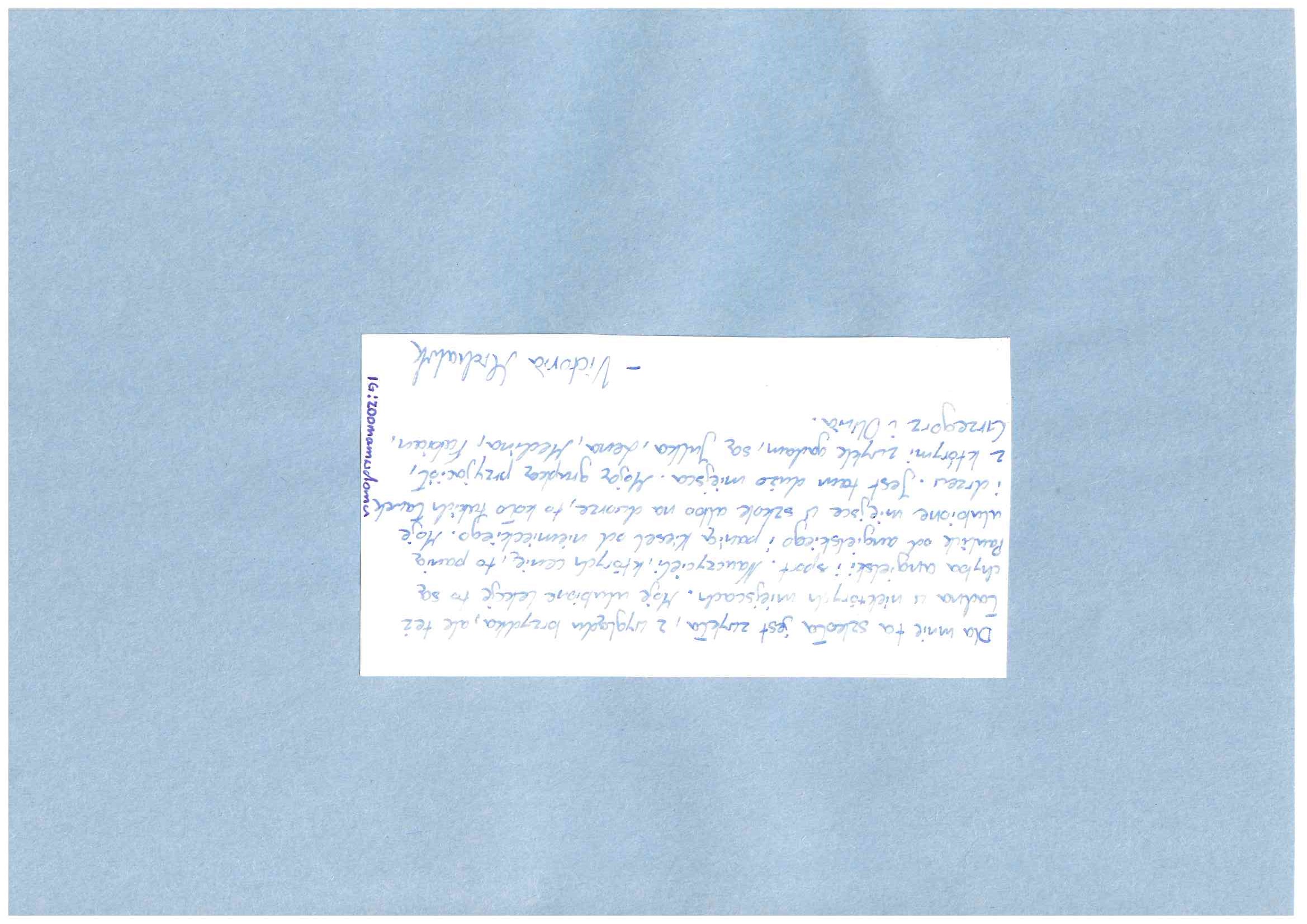 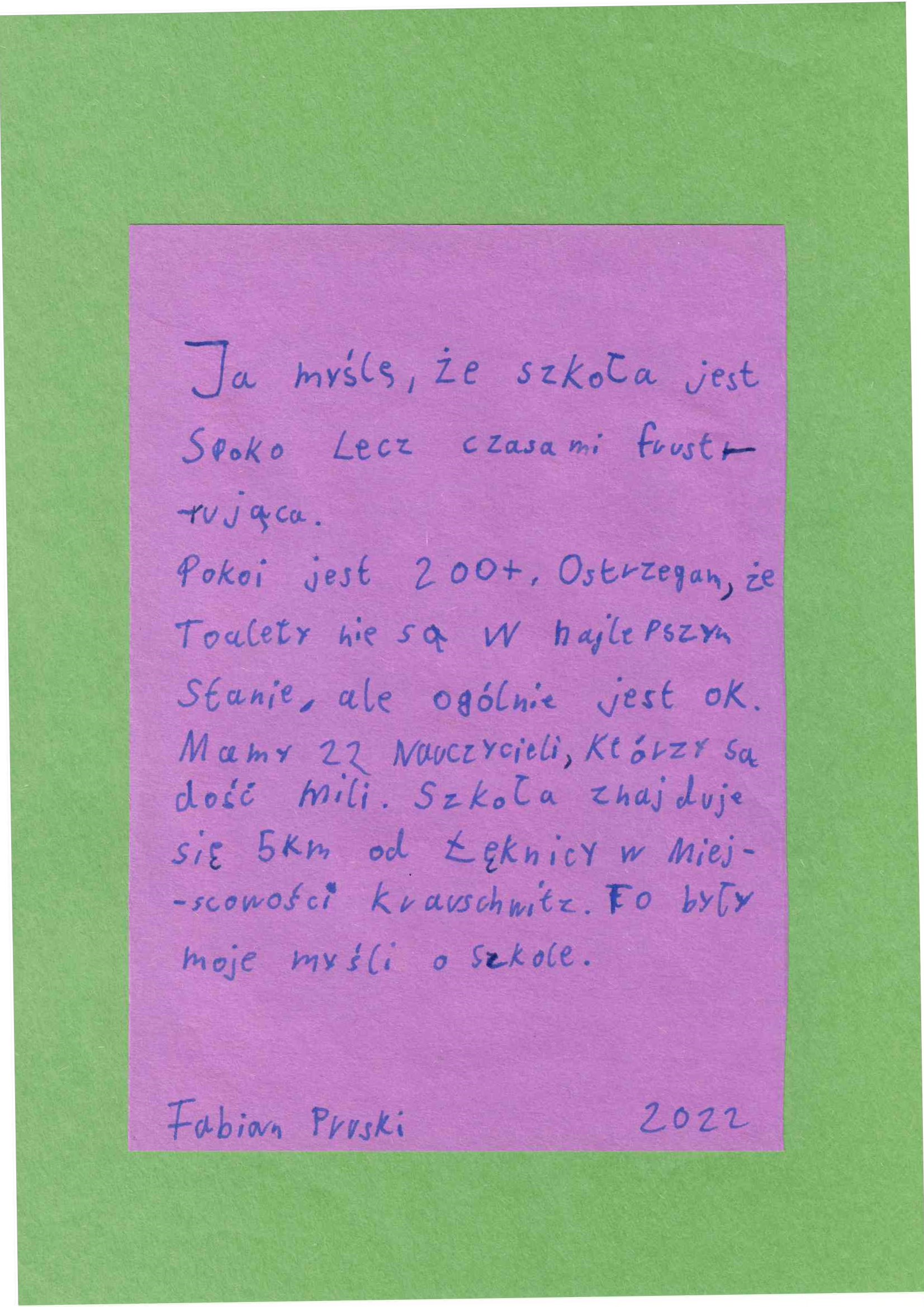 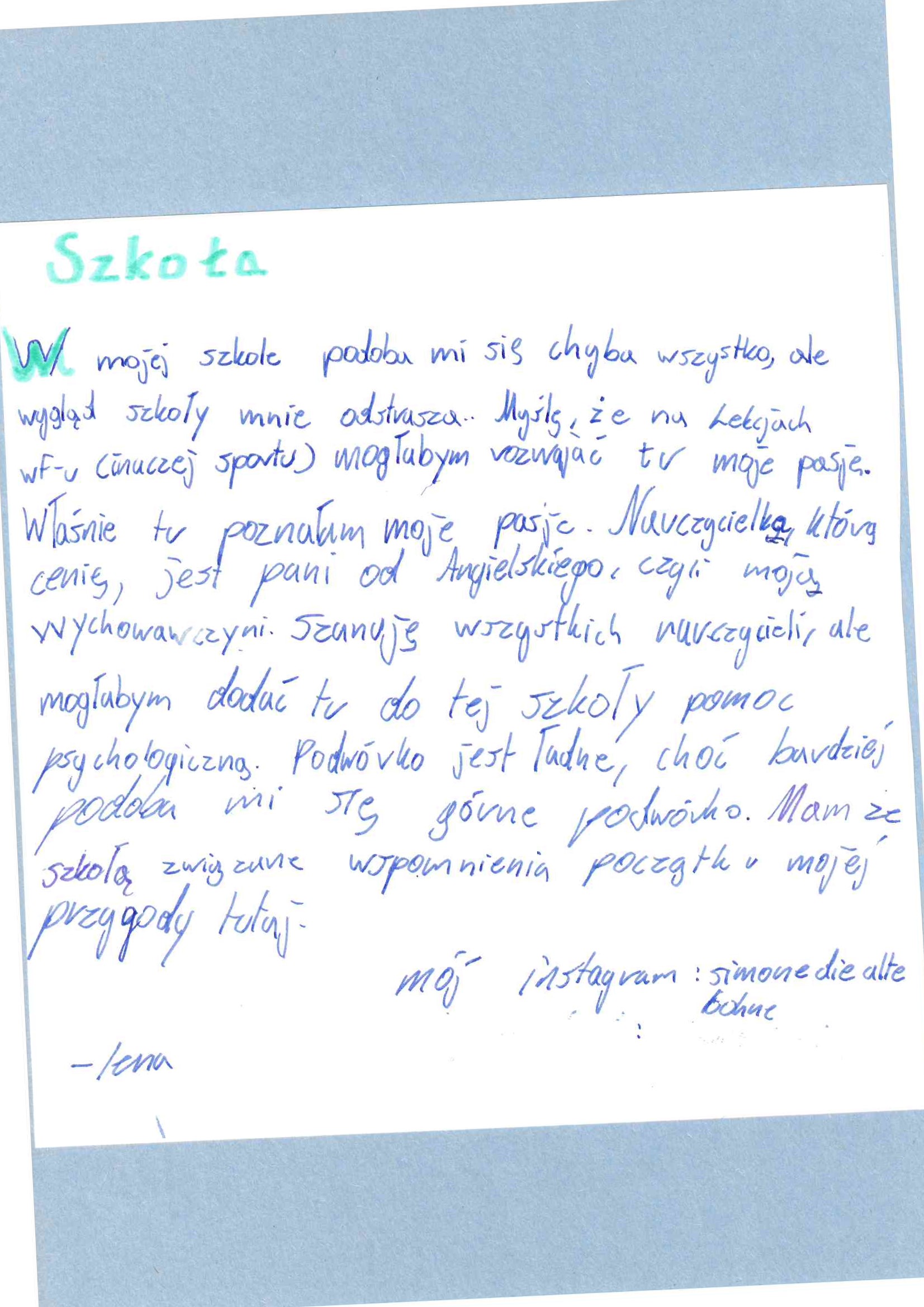 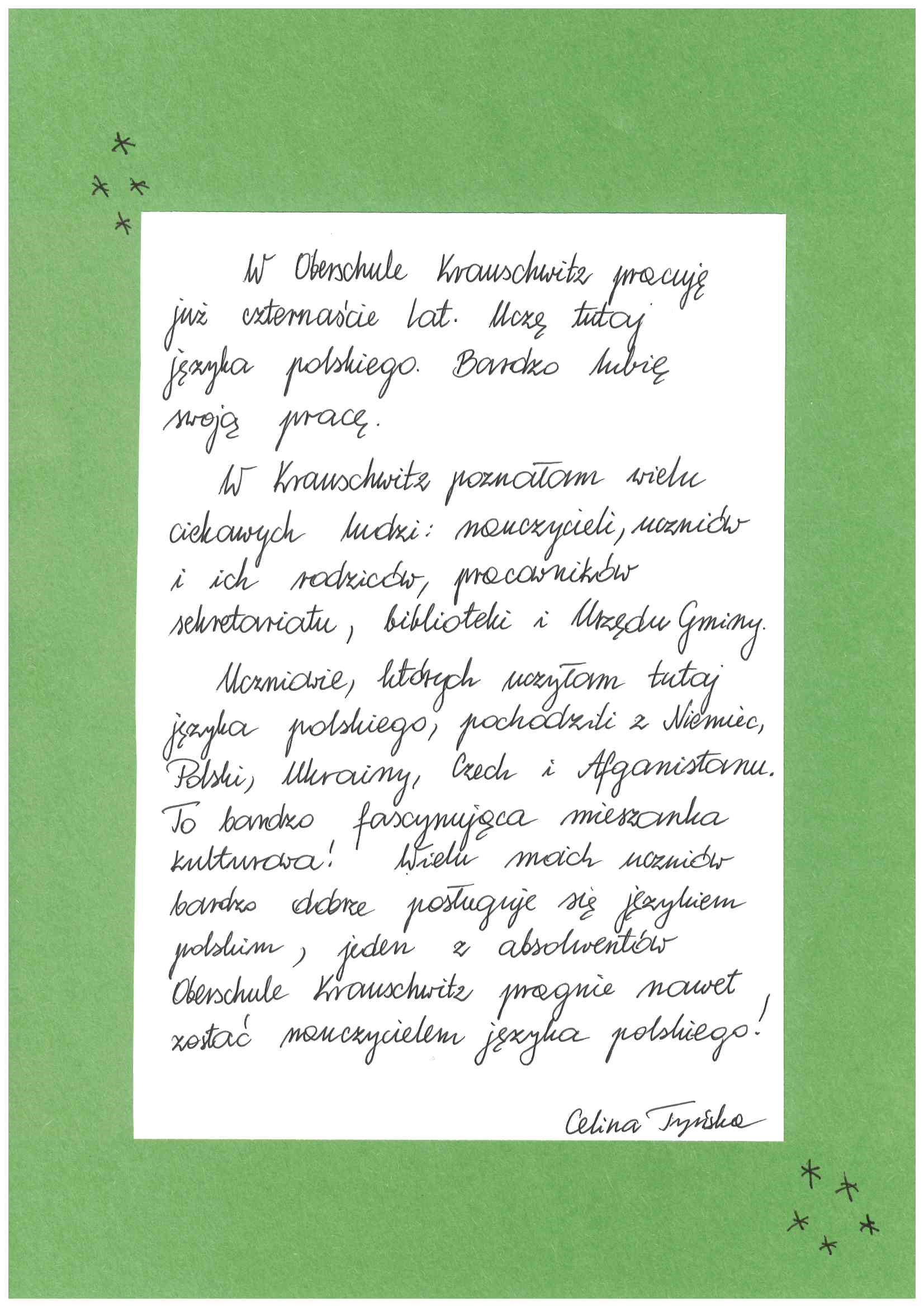 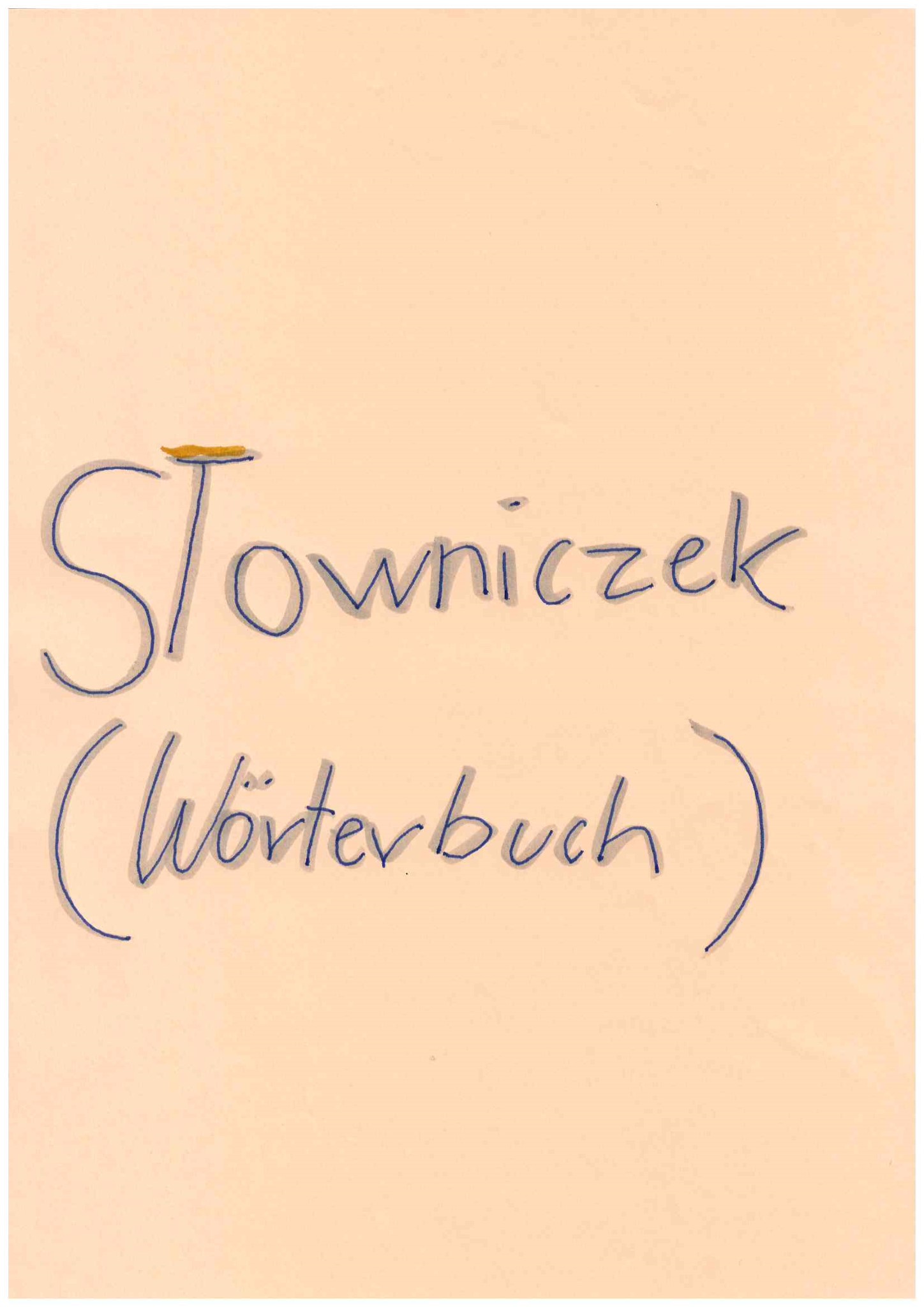 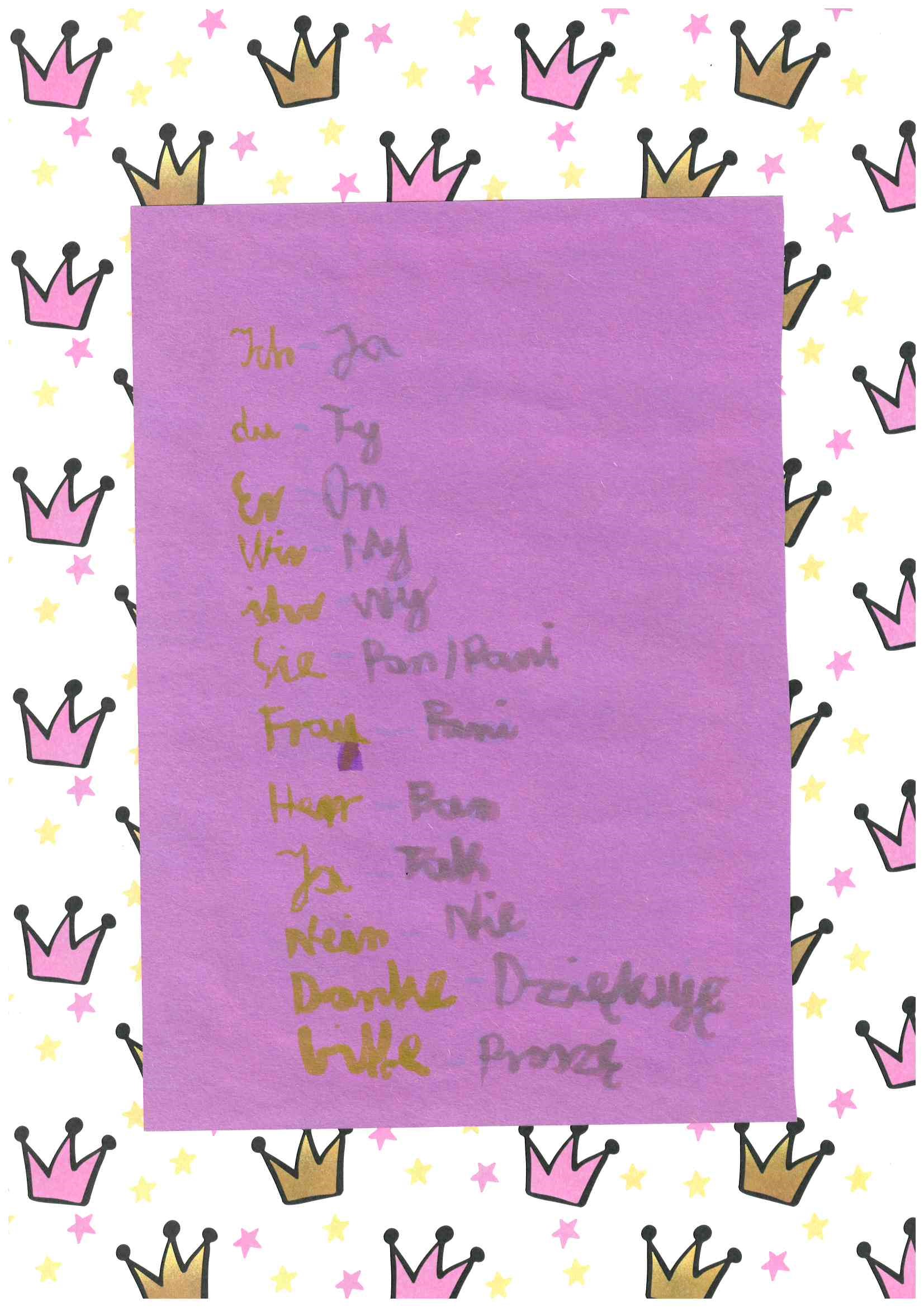 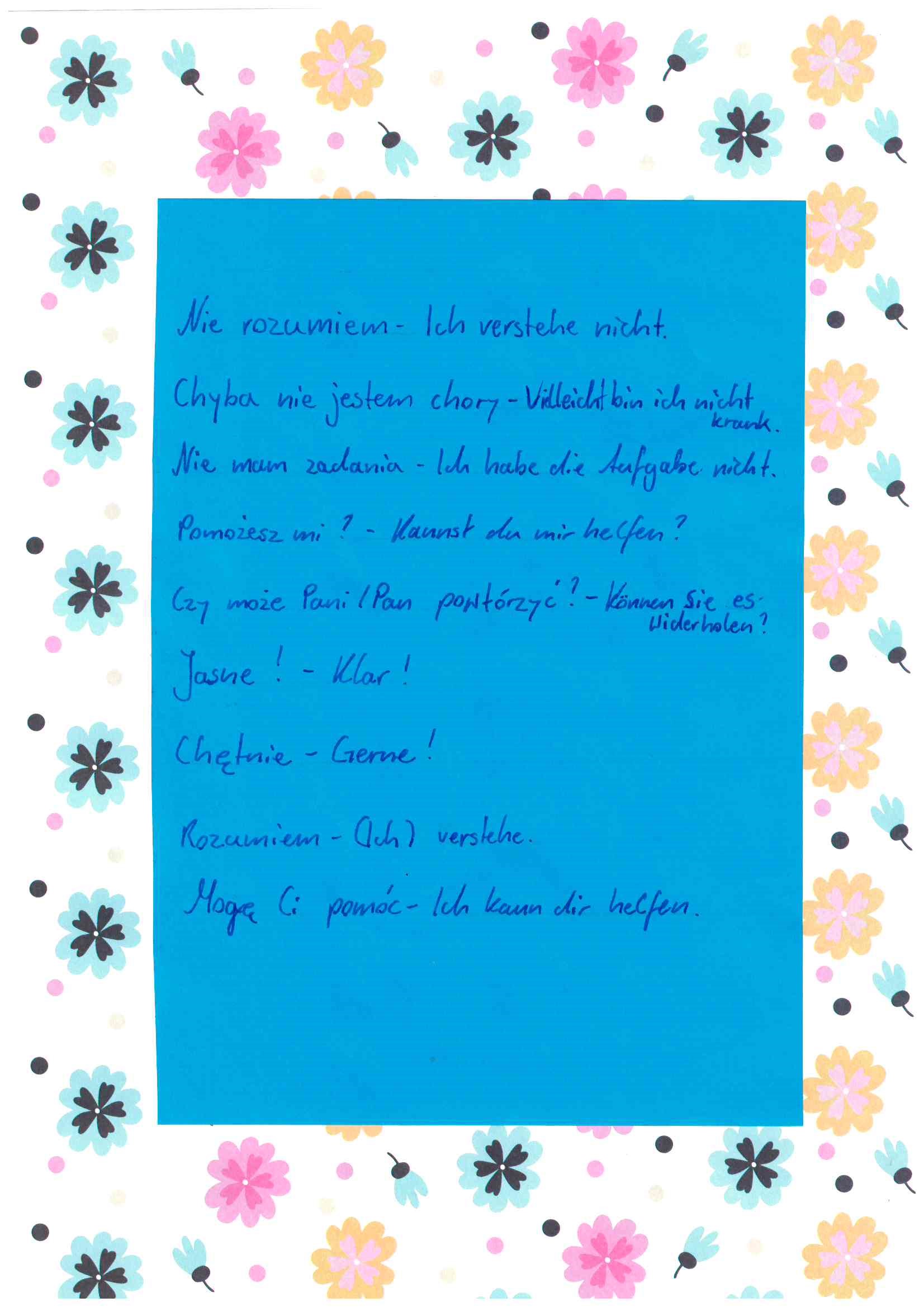 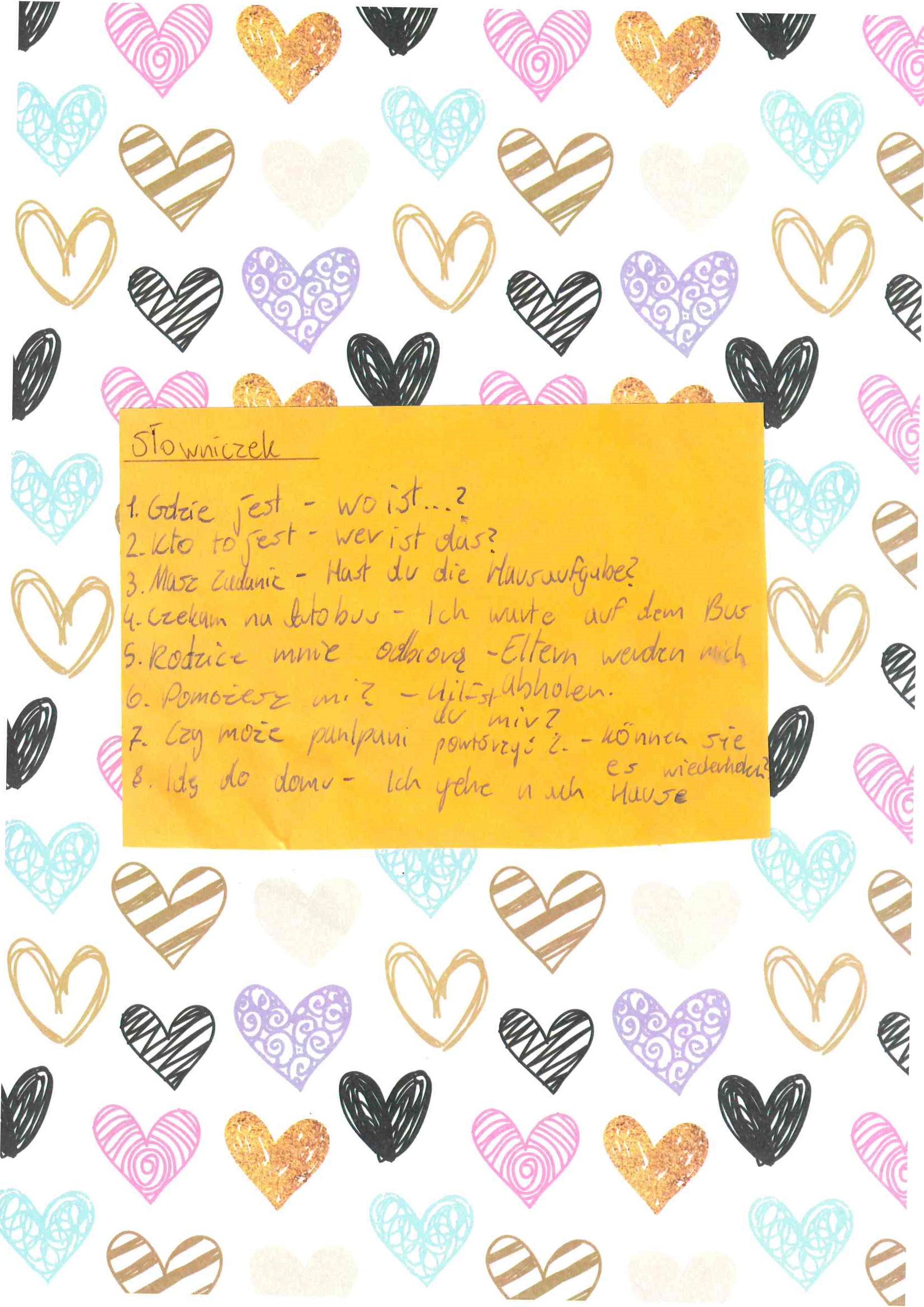 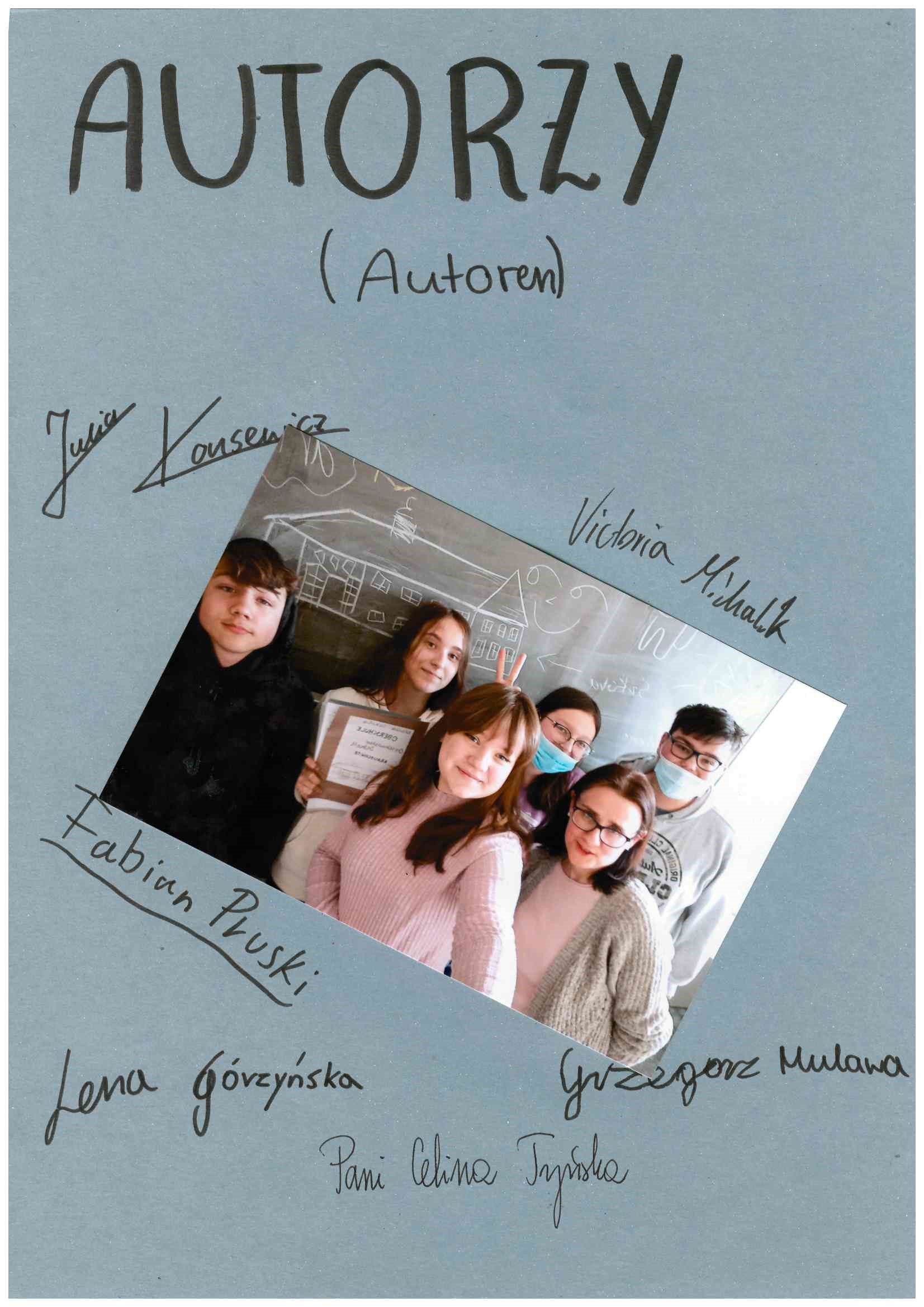